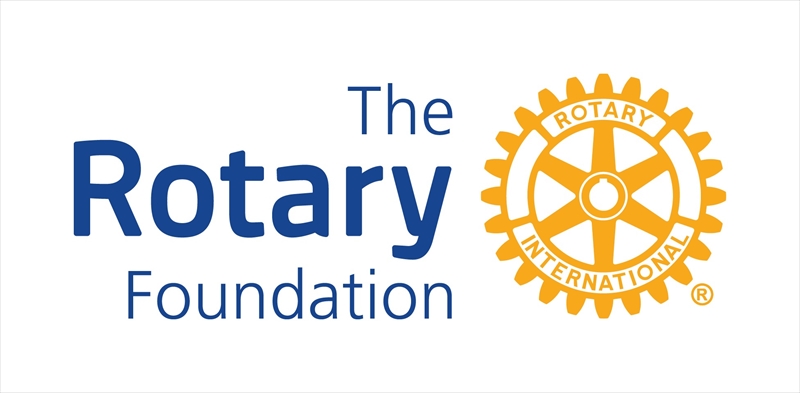 ロータリー財団の奨学金
1
[Speaker Notes: 続きまして奨学金について説明いたします。]
２つの奨学金制度と学友会について
ロータリー財団奨学金
①　グローバル補助金
②　地区補助金
ロータリー財団学友会
2
[Speaker Notes: ロータリー財団の補助金には2つの制度があります。グローバル補助金を使ったグローバル補助金奨学生と地区補助金を使った地区補助金奨学生です。そして、奨学生としての修学を終了した方が集まって活動されていますロータリー財団学友会があります。それぞれについて説明します。]
グローバル補助金奨学生と地区補助金奨学生の比較
3
[Speaker Notes: まず、グローバル補助金奨学生について説明します。応募時期は1年を通じ随時募集しています。専攻分野は、ロータリーの6つの重点分野に関係するものです。授与金額は、おひとり30,500ドル以上になります。修学時期は1年から4年間の間です。大学院レベルの学業を修学される方に授与されます。奨学金の調達は、クラブ拠出金と地区活動資金（DDF）、そして、地区活動資金と同額の国際活動資金（WF）がプラスされます。申請書の提出前に、就学される大学の入学許可を取得する必要があります。
次に地区補助金奨学生について説明します。募集時期は、地区補助金奉仕事業と同時期に募集します。例年12月1日から翌年1月末に募集します。
専攻分野は、6つの重点分野に加えて、芸術文化を専攻される方も奨学いたします。授与金額は、おひとり10000ドル以上です。修学時期と学業レベルは、奨学金授与1年間の間に大学卒業以上の研究をお願いします。
奨学金資金は、クラブ拠出金と地区補助金が当てられます。申請書提出前に入学許可書の取得が必要です。以上、奨学金の説明をいたしました。


　ここで、ここ数年の間に奨学金を授与された奨学生をご紹介します。まず、地区補助金奨学生として留学されました兼重稔弘（かねしげとしひろ）さん、そして、グローバル補助金奨学性として留学されました畑野尊人（はたのたかひと）さんです。皆さんどの様に感じられましたでしょうか。尚、2020捻21年度は、地区補助金奨学生3名、グローバル補助金奨学生1名が留学予定です。]
②－１　ロータリー財団学友会
◆ロータリー財団奨学生として

　・外国留学をした学生

　・研究グループ交換(GSE)を終了した方

　・職業研修チーム　(VTT)を終了した方

　・ロータリー平和奨学生のためのロータ　リー補助金授与者

　で学友会を構成しています。
4
[Speaker Notes: 次に、ロータリー財団学友会について説明します。ロータリー財団奨学生として海外留学を修了された方、研究グループ交換（GSE）、職業研修チーム（VTT）を終了されたメンバー、ロータリー平和フェロー奨学金を授与された方々で学友会を構成しています。]
②－２　ロータリー財団学友会
◆学友会の活動内容
・学友会をロータリアンに知ってもらう。
・学友を支援援助する。
・学友会会員に奉仕と親睦の機会を提供する。
・推薦クラブと連絡を取り、学友の動向を提供する。
・例会(ロータリー財団月間等)で卓話の機会を作る。
・補助金小委員会と学友会との合同会議を行う。
・学友会名簿の見直し、整理をする。
スポンサークラブは、奨学生の学友会活動への参加を見届ける。
5
[Speaker Notes: 次に、学友会の活動内容をご説明します。
　　　学友会をロータリアンに知ってもらう。学友（すなわちロータリー奨学生）を支援援助する。学友会会員に奉仕と親睦の機会を提供する。推薦クラブと連絡を取り、学友の動向を提供する。推薦クラブと連絡を取り、学友の動向を提供する。例会(ロータリー財団月間等)で卓話の機会を作る。補助金小委員会と学友会との合同会議を行う。学友会名簿の見直し、整理をする。
　　　奨学生のスポンサークラブになられてクラブは、奨学生の学友会活動への参加を見届けるようお願いします。]